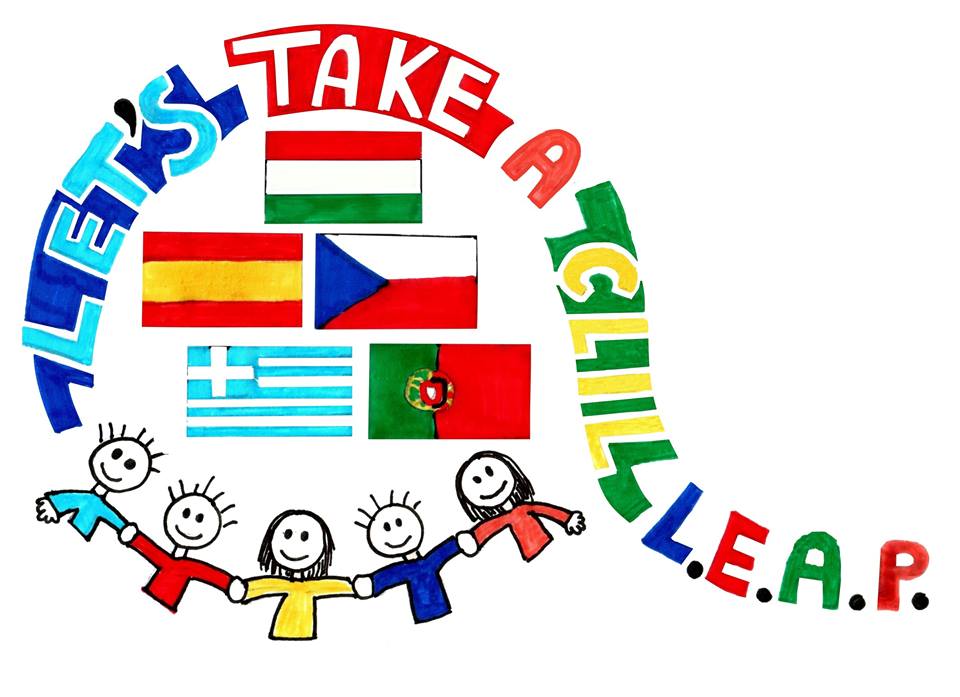 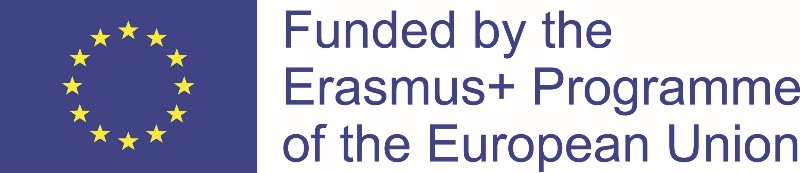 Disszemináció az Erasmus + Let‘s take a CLIL Leap – 2016-2018-ban lezajlott pályázatárólÖsszegzés a pályázat folyamatáról, valamint az elért tanulási eredményekről
School/Country: II. Rákóczi Ferenc Magyar – Angol Két Tanítási Nyelvű Baptista Általános Iskola és AMI, HungaryDate and place of presentation: Téglás, 22. May 2018.
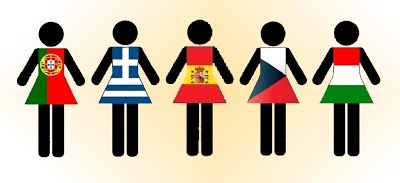 A partner országok
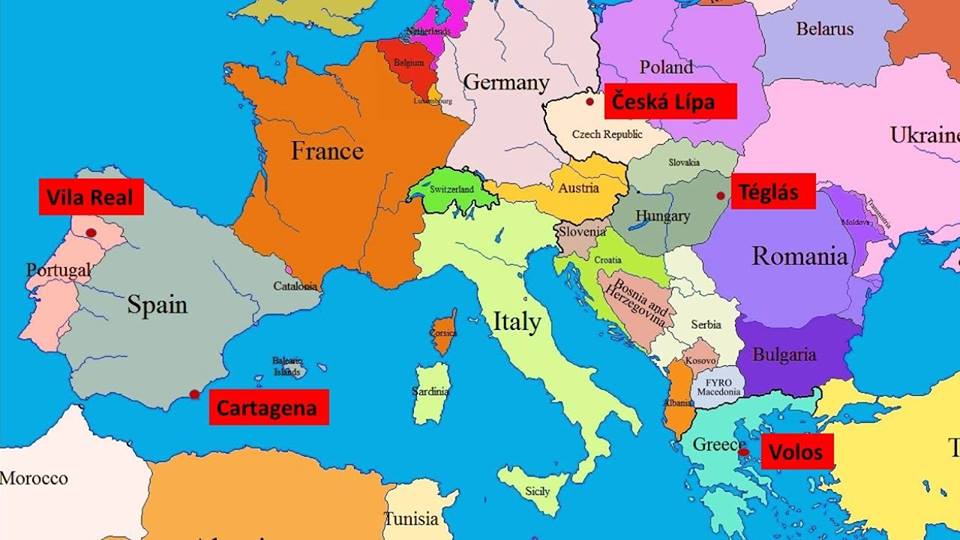 A projekt koordinátor iskolájaNemzetközi koordinátor: Petra Plíhalova
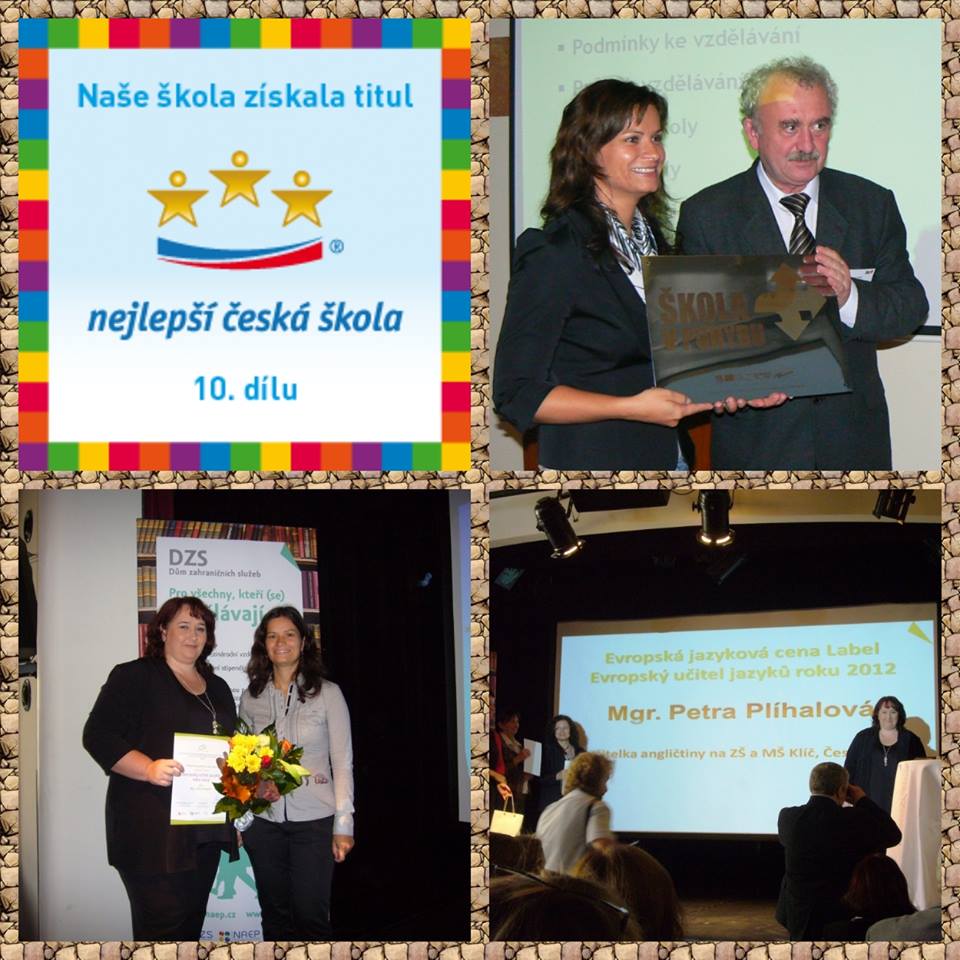 A nemzetek közti találkozóCsehországban: Ceska Lípa-ban
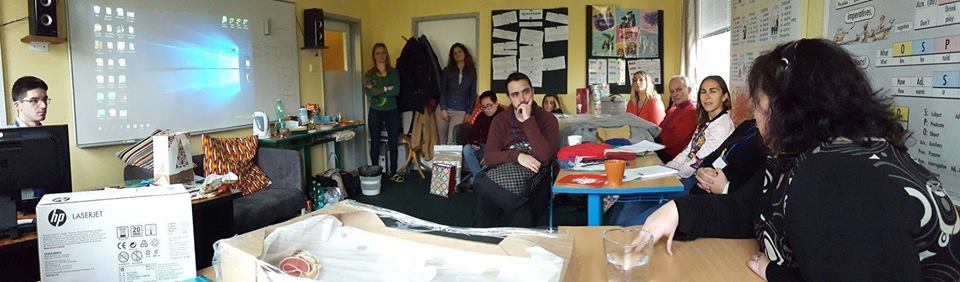 Agenda-Napirendi pontok, teendők:
Skype beszélgetések a partnerországok diákjaival
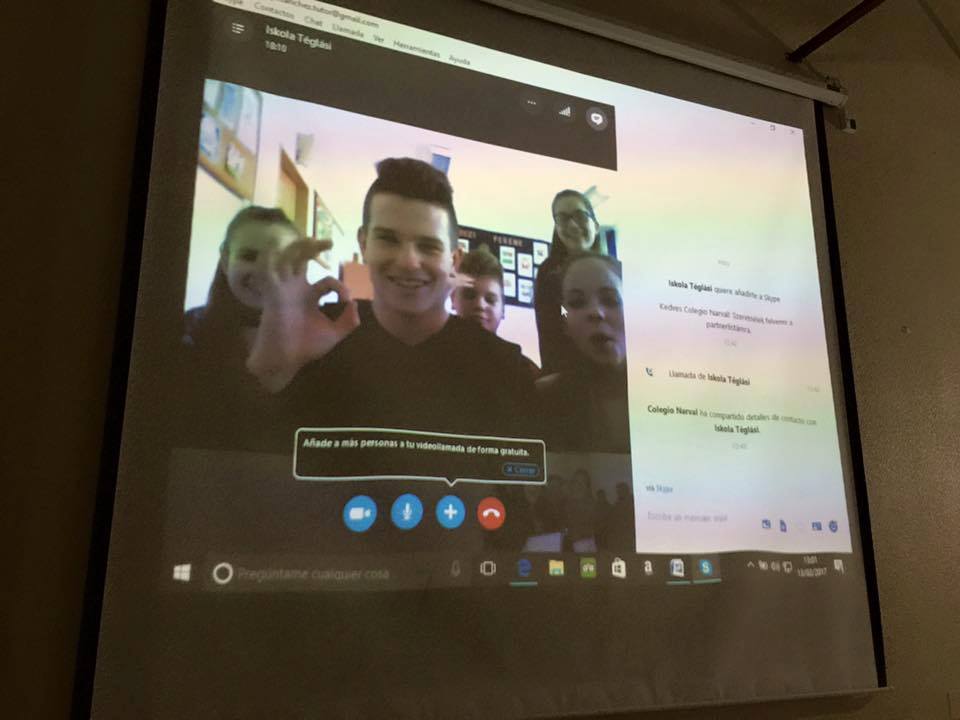 Levelező-társak keresése, levelezés
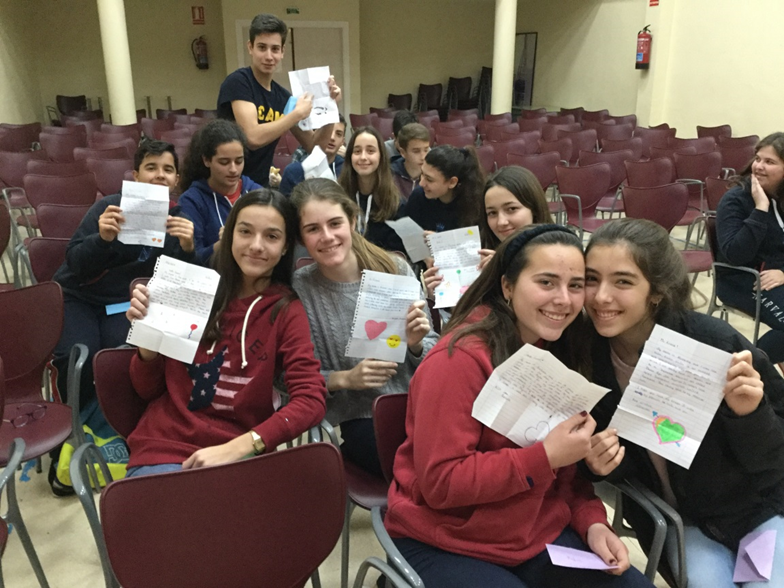 Az elért tanulási eredmények az angol nyelv terén
NYELVTUDÁS fejlődése
TALPRAESETTSÉG, ALKALMAZKODÓKÉ-PESSÉG FEJLESZTÉSE
ÚJ VÁROSOK, KULTÚRÁK MEGISMERÉSE
MUNKAERŐPIACON VALÓ ELHELYEZKEDÉS
Az elért tanítási eredmények:
A szakmai képzések és szakmai kompetenciák átvihetősége és kölcsönös elismerése
Eltérő tanítási környezetben való gyakorlat/hospitálás
Dokumentálás (óravázlatok), értékelés, elismerés, kompetenciák, ötlettár
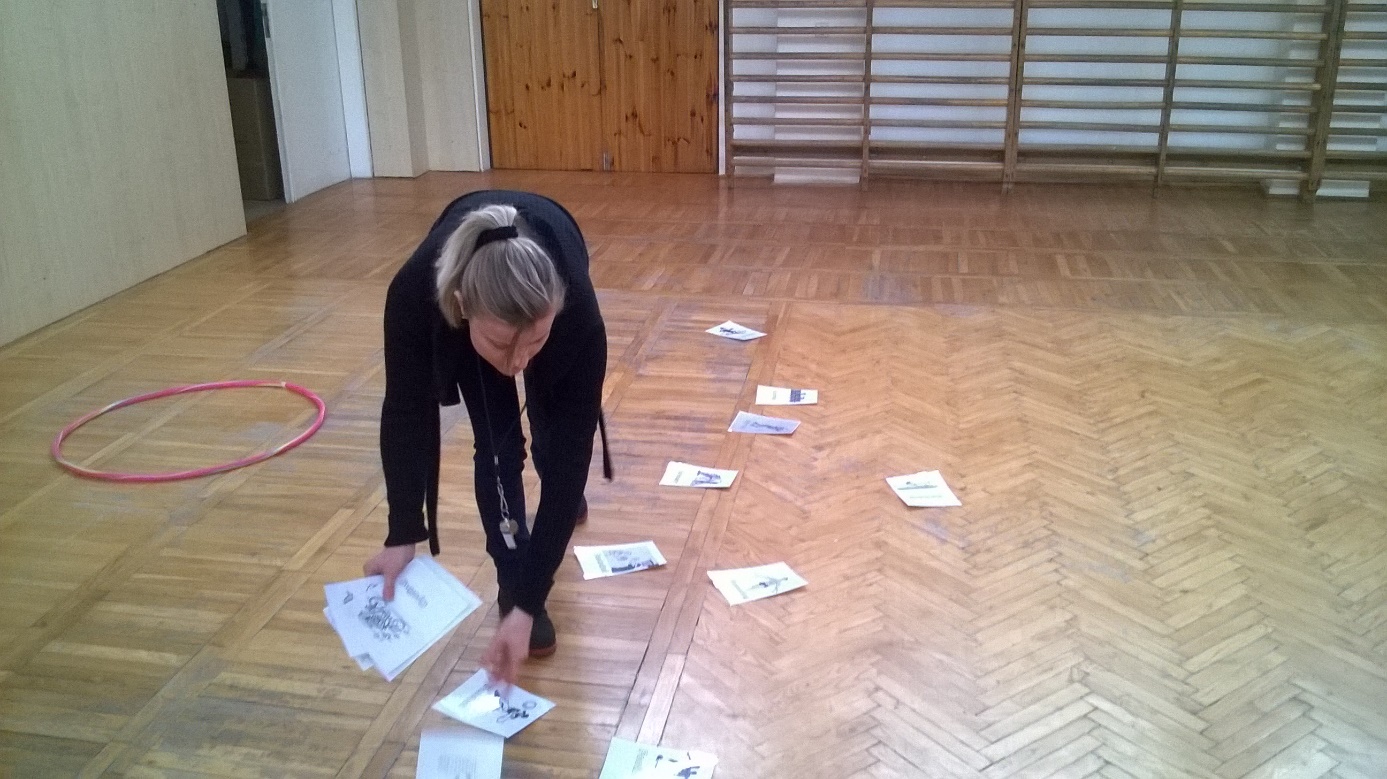 Testnevelés: egy spanyol óravázlat adaptálása
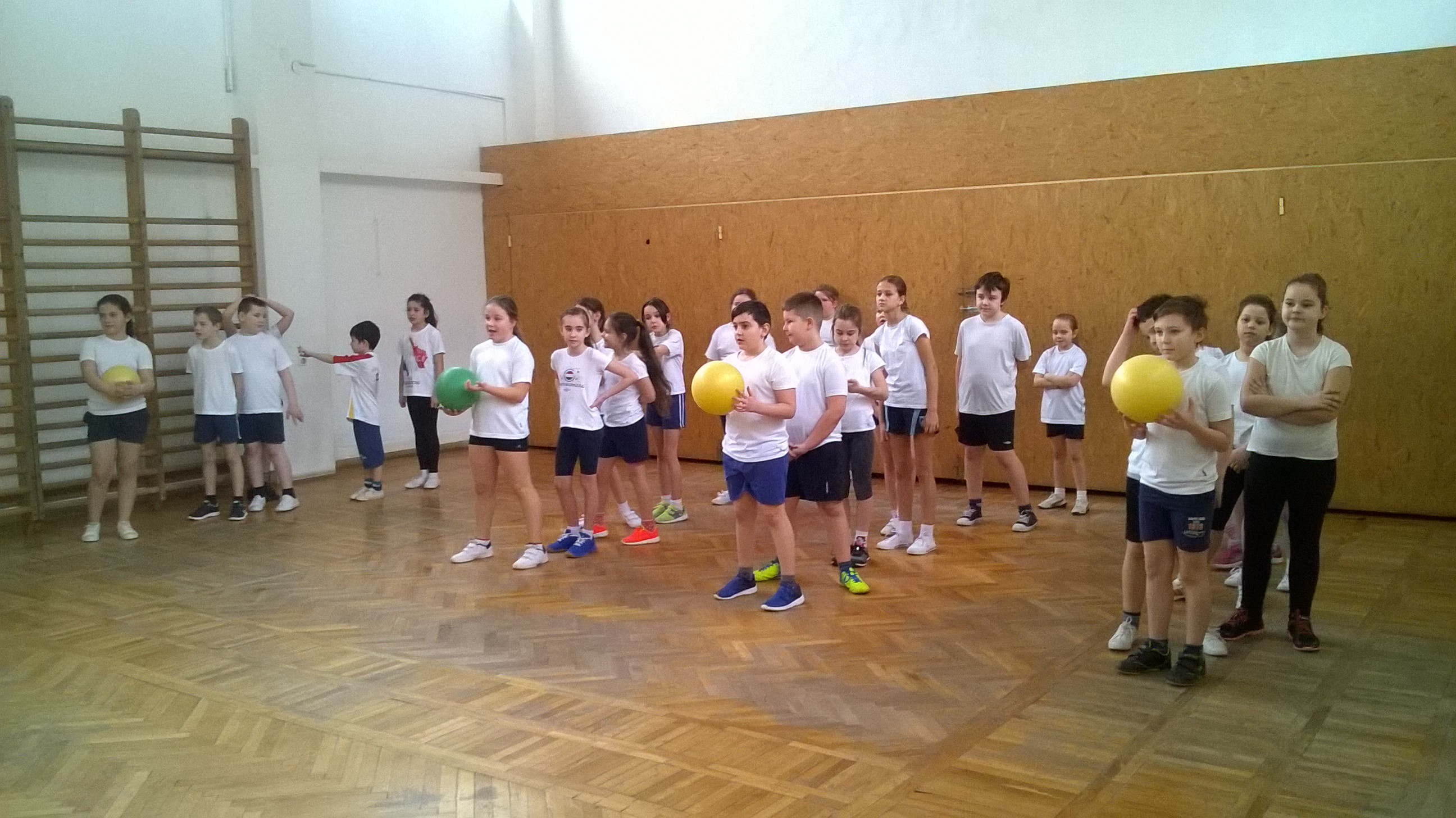 Kémia: Fizikai jellegzetességek megfigyelése
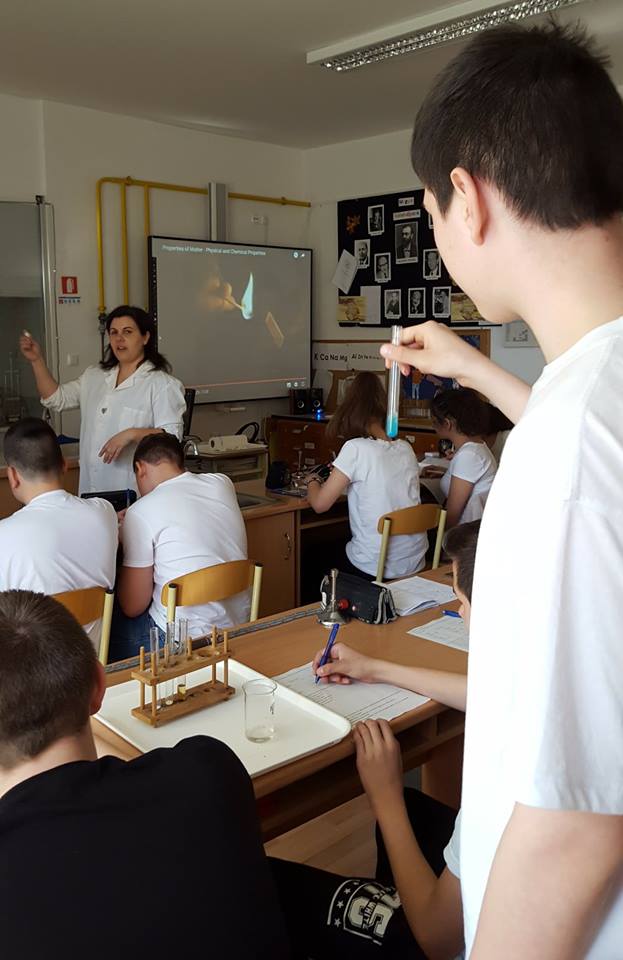 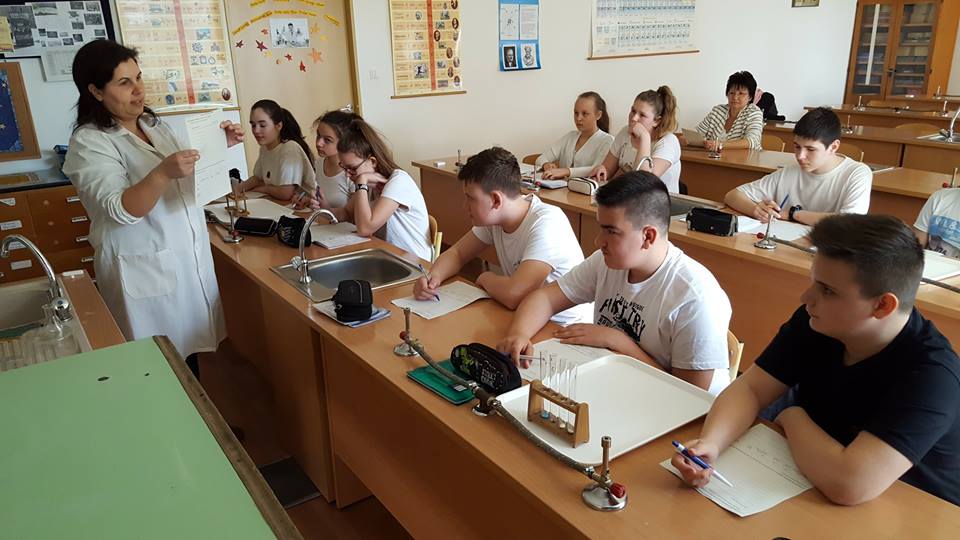 Biológia óra Portugáliában
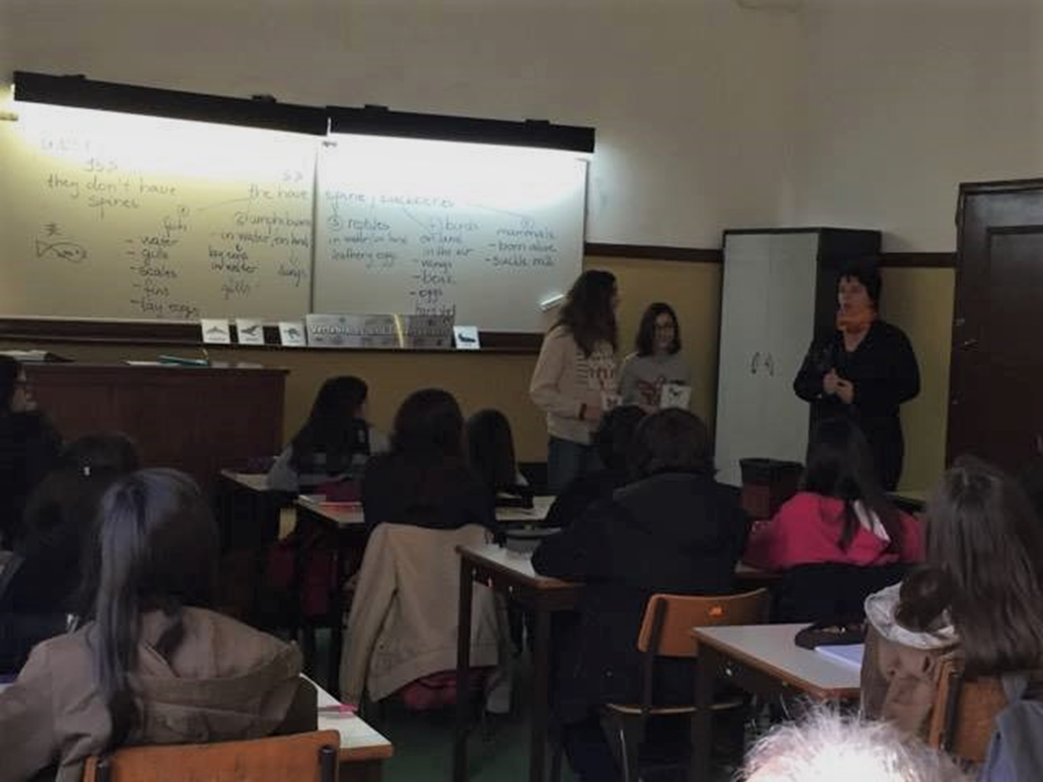 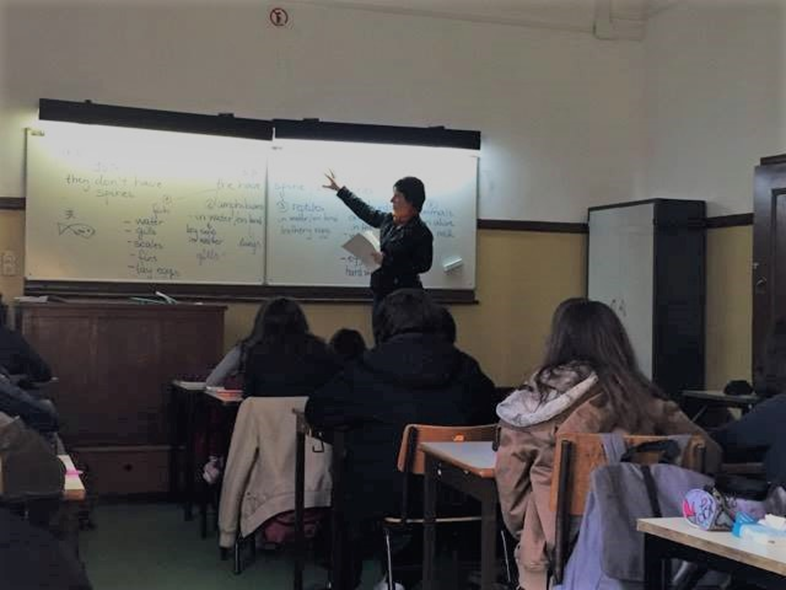 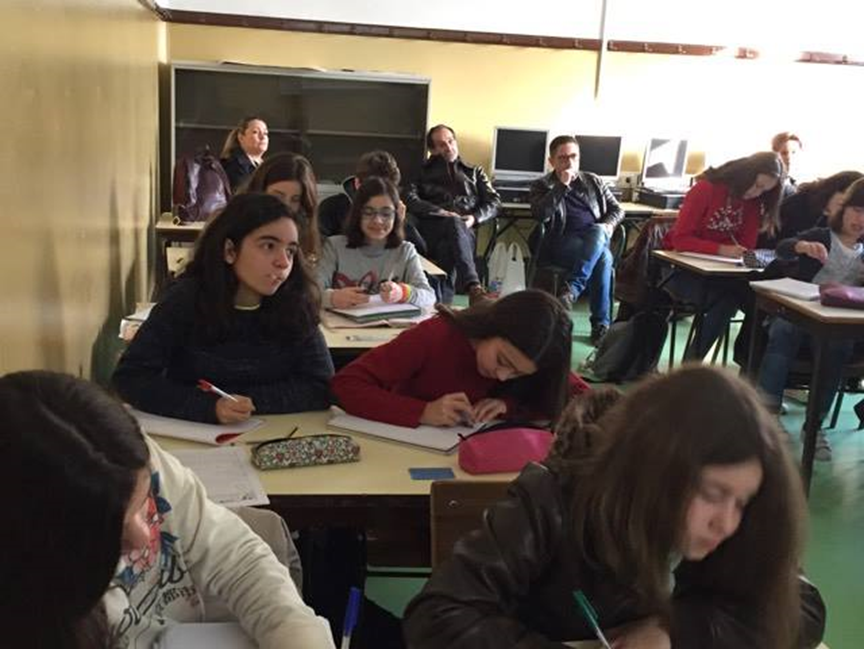 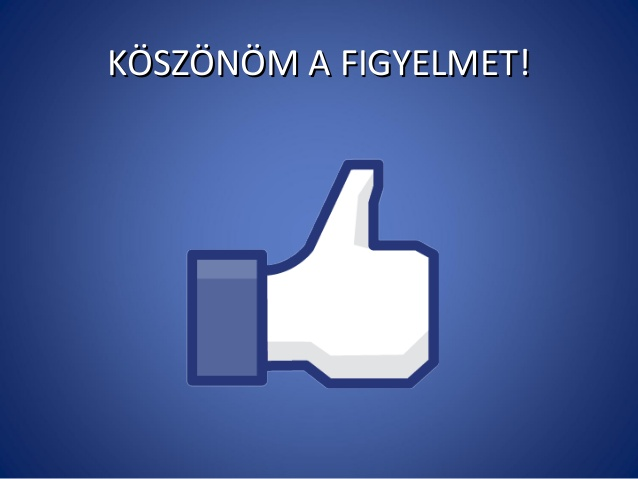